Building the HIV Health Workforce
Lessons from HRSA’s International AIDS 
	Education and Training Center
E. Michael Reyes, MD, MPH
Senior Director
University of California, San Francisco
Overview
Background
Lessons from the domestic AETC Program
The Partnership Model
Supporting Country HIV Strategies
The International AETC
Established in 2002
A project of the University of Washington in collaboration with the University of California, San Francisco
Over 10 years of experience sharing Ryan White program lessons learned abroad.
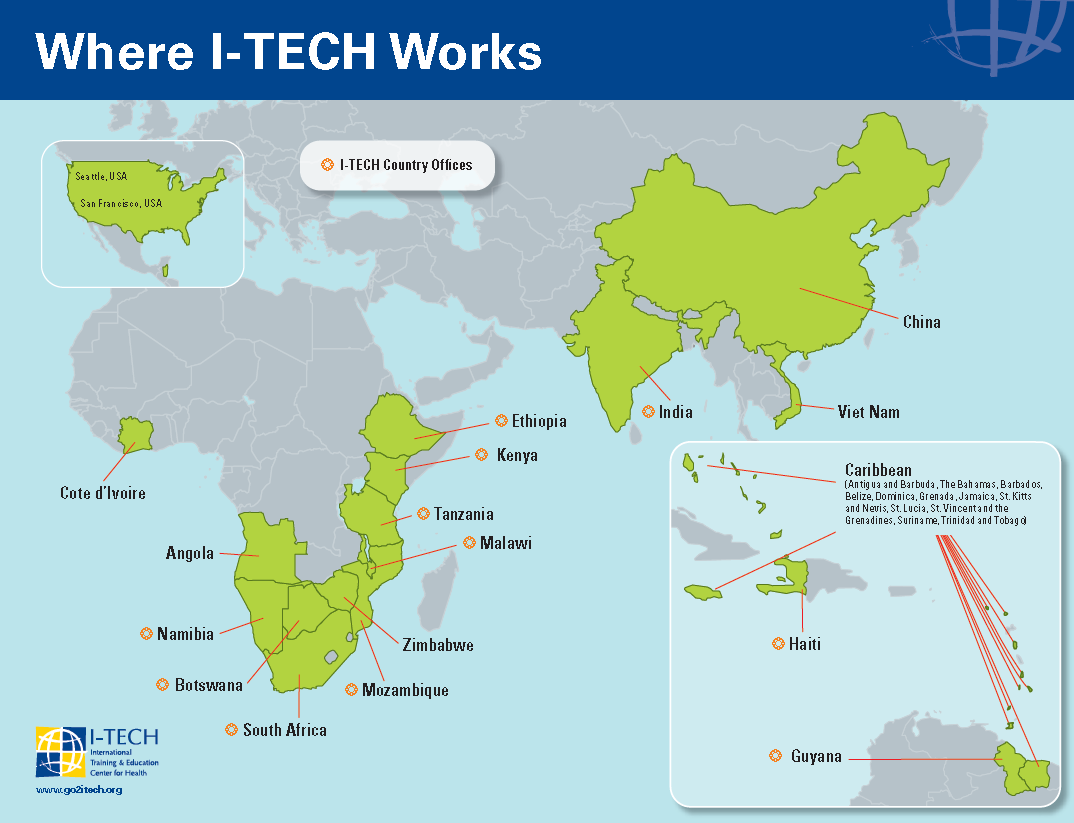 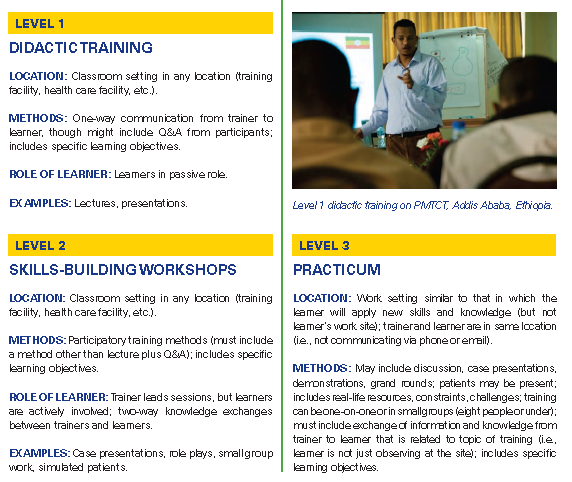 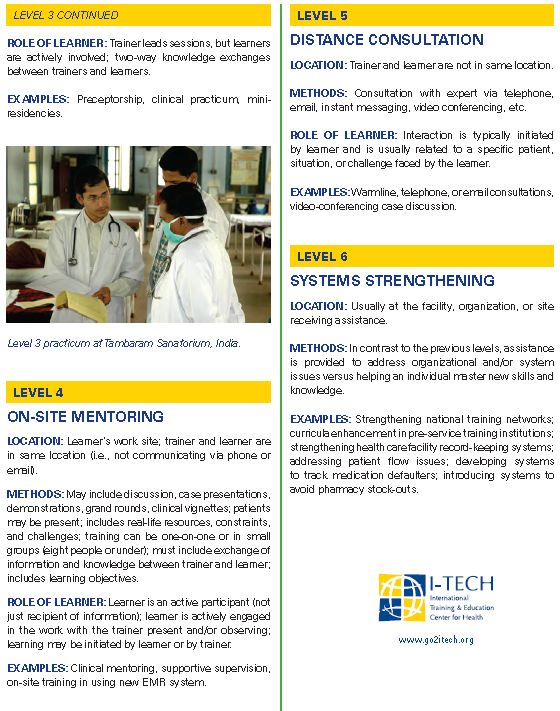 Mozambique
Technical assistance efforts supported the development of the National Plan for Human Resources Development, 2008 – 2015
Support for the plan included curriculum development and clinical mentoring directed at Técnico de Medicina, Agente and Nurse cadres.
Seconded technical assistance to the National Directorate of Human Resources’ Training Department to advise on pre-service training quality
• • •
Malawi
Seconded technical advisors and fellows to the Ministry of Health Department of HIV and AIDS in support of Option B+, a program to place all HIV infected pregnant or breastfeeding women on lifelong antiretroviral therapy.
Advisors assist with the development of integrated ART/PMTCT guidelines and the training of health care providers to conducting quarterly supportive supervision visits at 600+ sites.
Tanzania
To support the 2007 Ministry of Health and Social Welfare’s Primary Health Services Development Programme, I-TECH implements an initiative known as Human Resources for Health Scale-up with the aim of increasing enrolment of critical cadres, especially Enrolled Nurses (EN), Clinical Assistants (CA) and Clinical Officers (CO), and Laboratory Technicians students in the allied health and nursing training institutions.
• In 2009,I-TECH in collaboration with MOHSW conducted an assessment
among CA/CO,EN and Lab schools to establish the needs which included
infrastructure, staffing, equipment and furniture as well costs to run the
schools.
• Findings were addressed by supporting 5 schools with furniture and
equipment and student aid which enabled enrolment of additional 199
students and lab scholarship to 47 students.
Tanzania
In 2009,I-TECH in collaboration with MOHSW conducted an assessment among CA/CO,EN and Lab schools to establish the needs which included infrastructure, staffing, equipment and furniture as well costs to run the schools.
Findings were addressed by supporting 5 schools with furniture and equipment and student aid which enabled enrolment of additional 199 students and lab scholarship to 47 students.
Lessons Learned
Framework for Training has been well accepted—moving training from the classroom to the clinic
Quality improvement processes are introduced early in the planning processes
Development of longitudinal relationships with clinical care sites and academic institutions resulting in timely and coordinated responses to changes in HIV care
Lessons Learned
Utilization of a systems approach, in both public and private sectors, to support multiple organizational levels to achieve goals
The Ultimate Goal:  Transitioning quality programs to local partners